Issue to be solved: 
We have similar functions like retrieve_workspace, get_dataset, etc(*) in some github repositories.
We need to minimize to re-create such functions
(*) https://github.com/microsoft/dstoolkit-classification-solution-accelerator/blob/main/src/utils.py
https://github.com/microsoft/dstoolkit-mlops-base/blob/main/src/utils.py
dstoolkit-classification-solution-accelerator
Are they same function?
Do I need to re-create func1?
new repo!
utils.py
def func1()
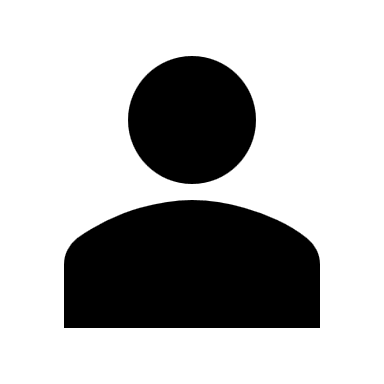 dstoolkit-XXX
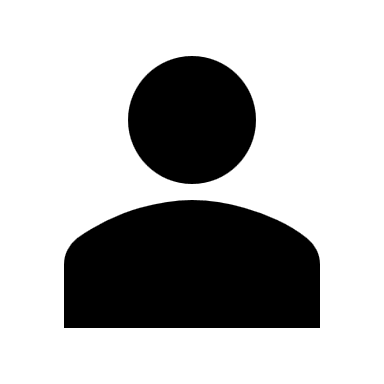 dstoolkit-mlops-base
utils.py
def func1()
utils.py
def func1()
We don’t want to bother that such functions are the same? similar? not?
We don’t want to re-create the same functions in newly-generated repository.
Basic concept: Need to extract same function from unique repository
 Then, we call the common functions after “pip install”.
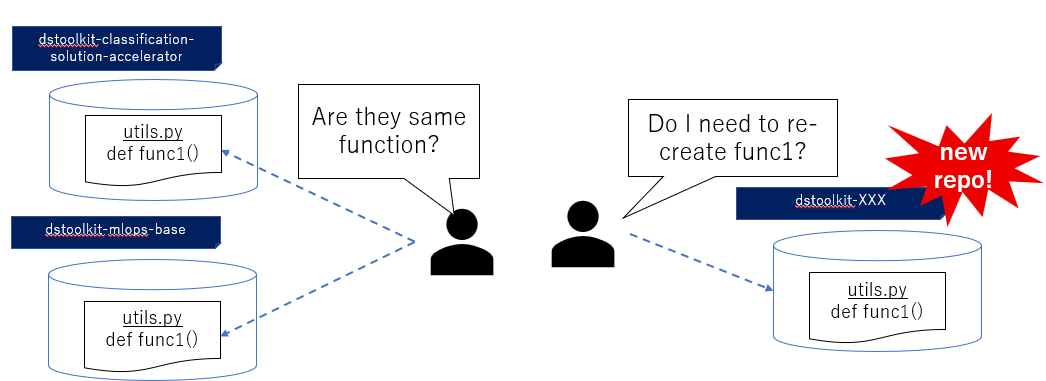 pip install dstoolkit-xx
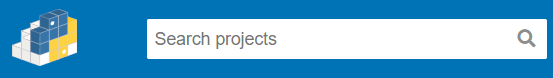 dstoolkit-xx 1.0.0
Solution 1: Register PyPI for existing repository & consume it from other repositories
dstoolkit-mlops-base
dstoolkit-classification-solution-accelerator
This example shows the case when “dstoolkit-ml-base” repository provides the common functions
utils.py
def func1()
register dstoolkit-ml-base
pip install dstoolkit-mlops-base
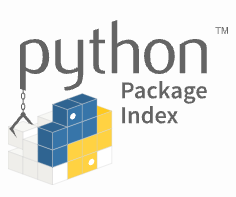 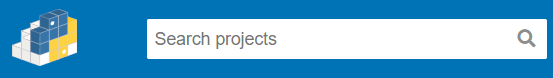 dstoolkit-mlops-base 1.0.0
Solution 2: Register PyPI for new separate repository like “dstoolkit-common”
dstoolkit-classification-solution-accelerator
pip install dstoolkit-common
dstoolkit-mlops-common
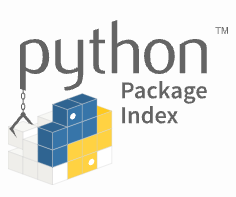 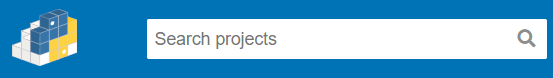 utils.py
def func1()
dstoolkit-common 1.0.0
register dstoolkit-common